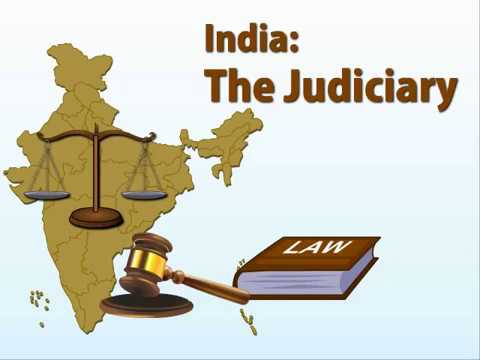 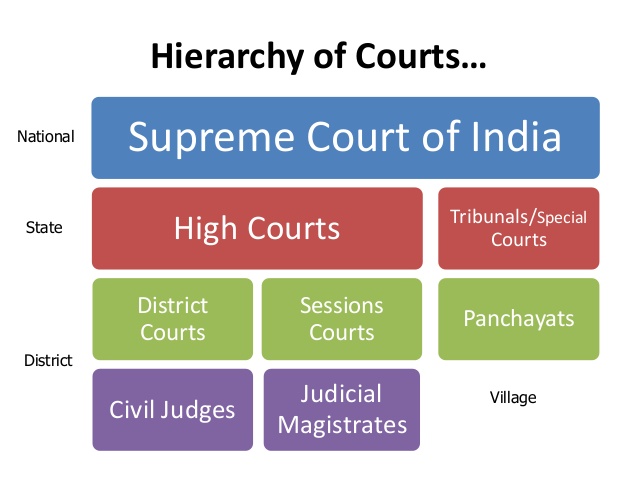 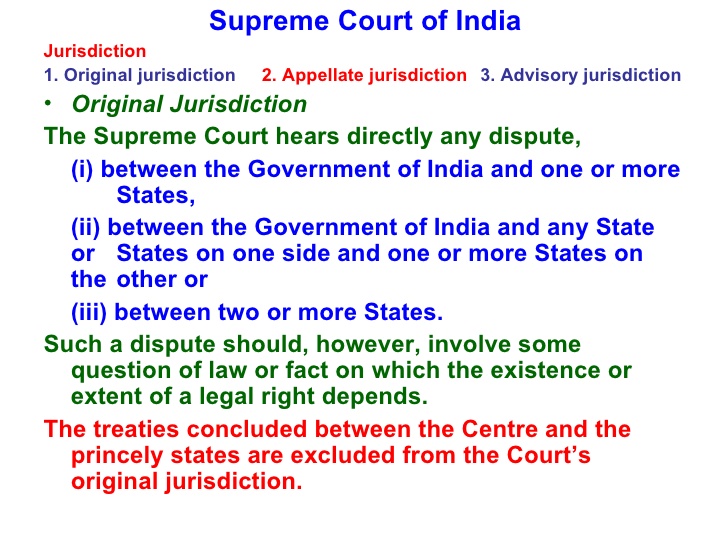 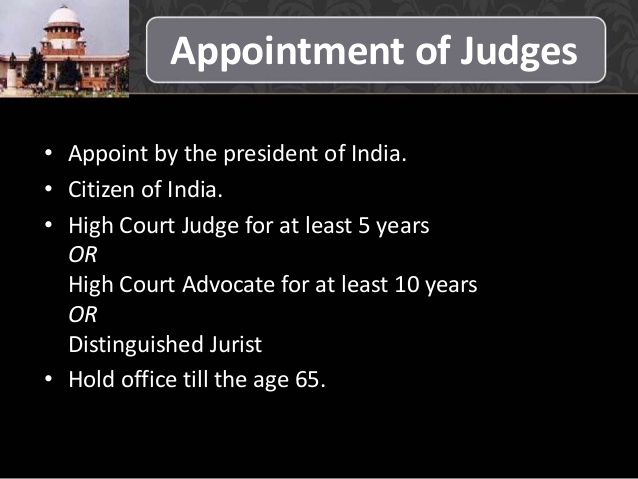 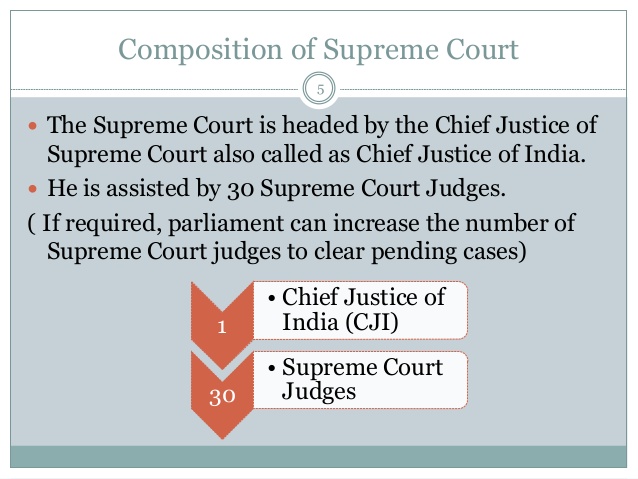 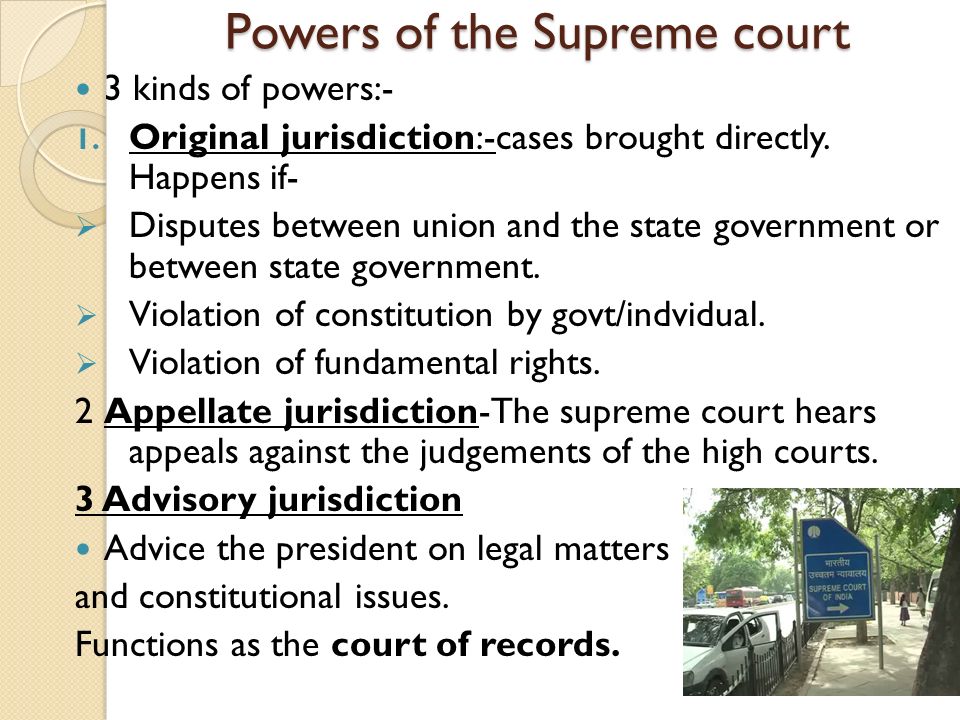 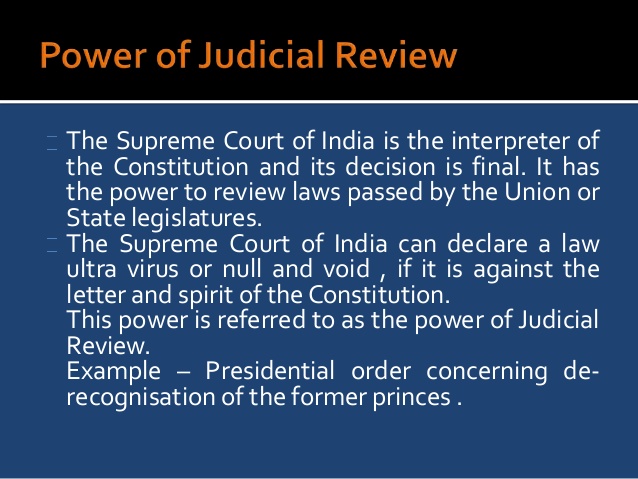 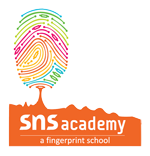 PREPARED BY
KALYANI S